«Лэпбук – в работе педагогов и специалистов ДОУ»
Подготовила:
 Исаева А.М. учитель – логопед
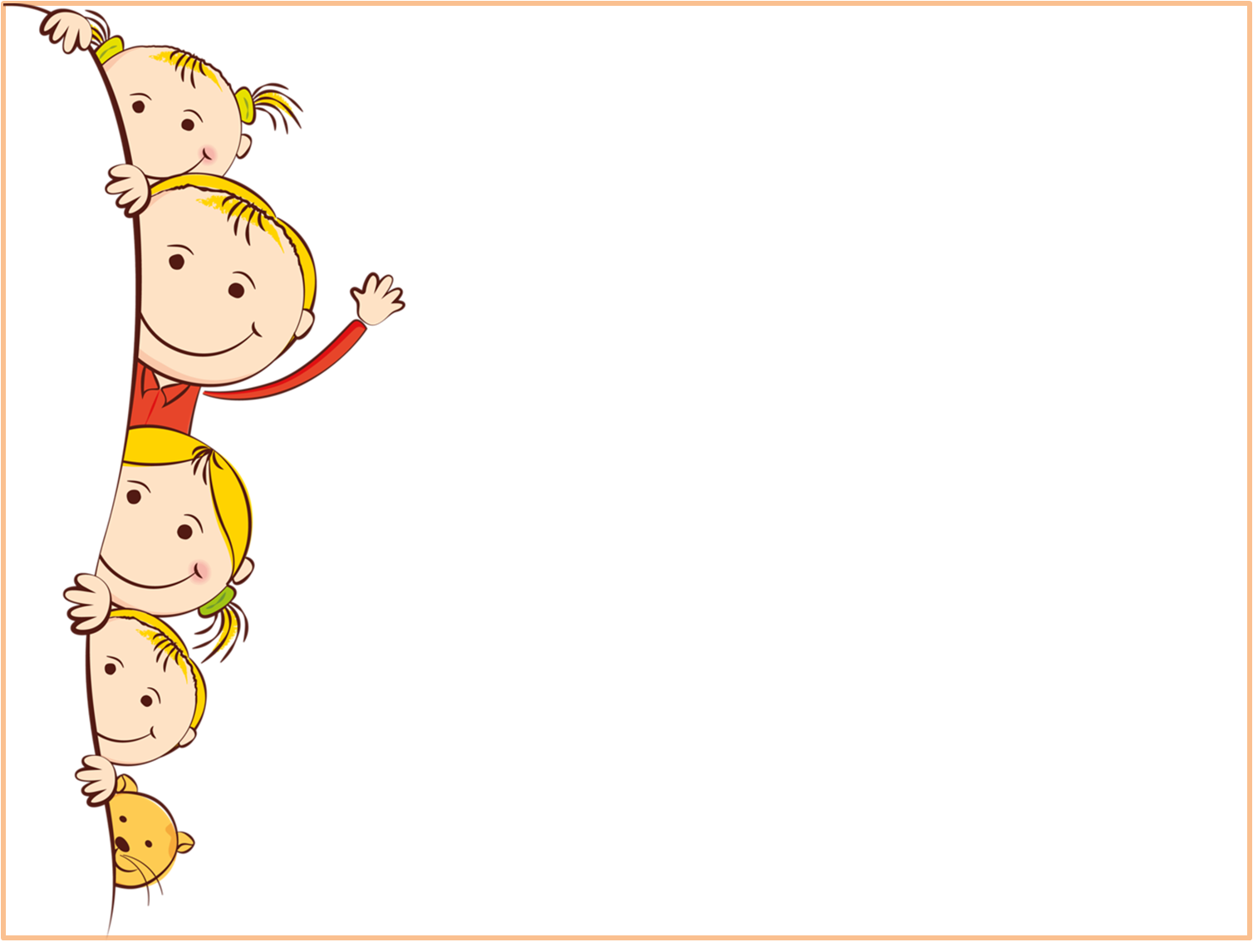 Что такое лэпбук?
  
Лэпбук  (lapbook) – в переводе с английского языка означает «книга на коленях»
 Это интерактивная самодельная книга или папка, которая содержит: 
Кармашки
Книжки-раскладушки
Картинки
Конвертики
Окошки
Дверки 
И другие детали, которые очень нравятся детям.
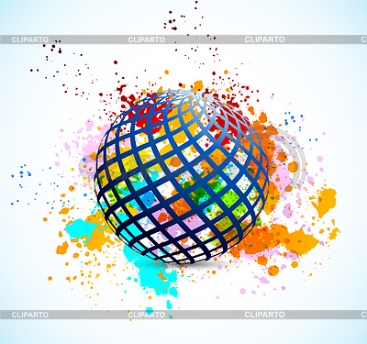 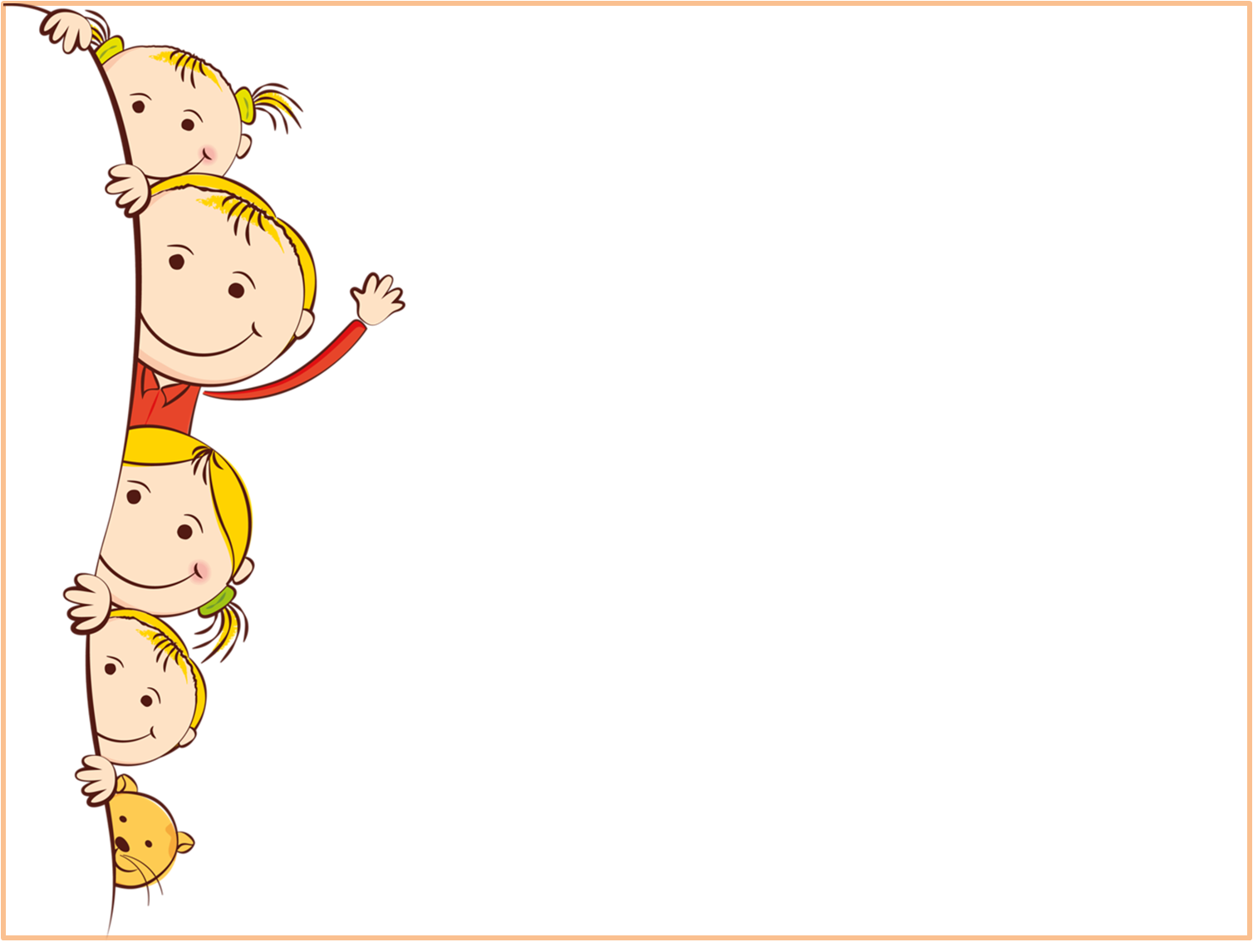 Интерактивные папки (лэпбуки) недостаточно широко распространены в детских садах и заслуживают особенного пристального внимания, как технология дошкольного образования. 
Это особая форма 
организации учебного материала!!!
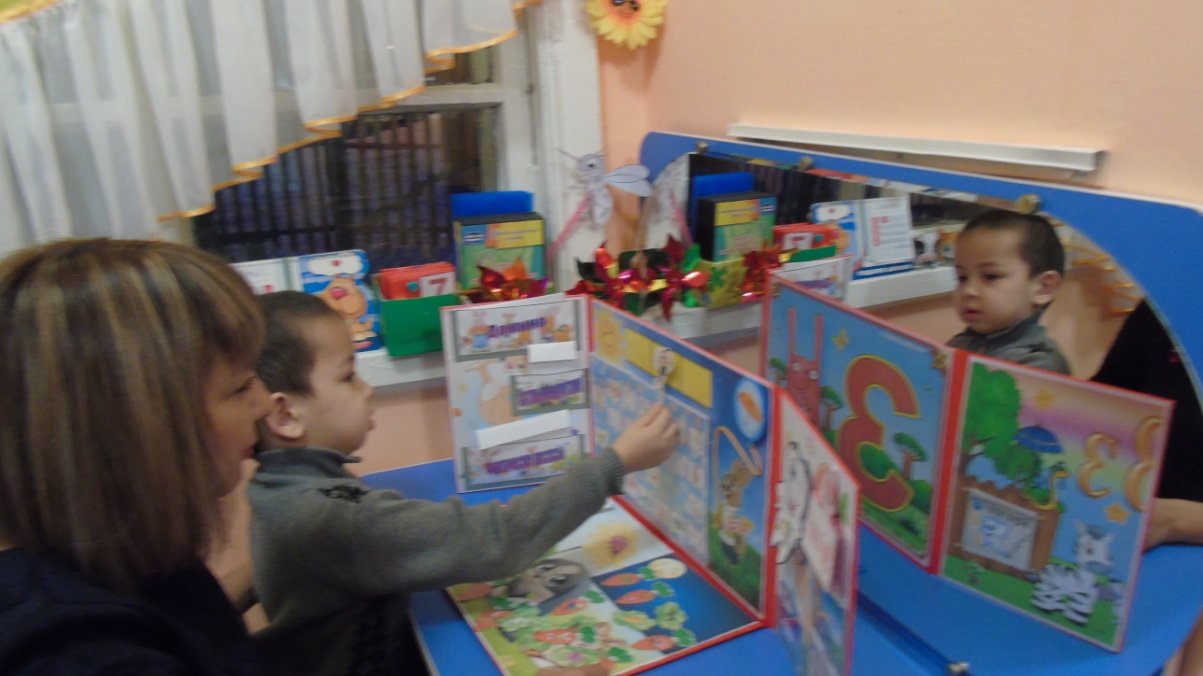 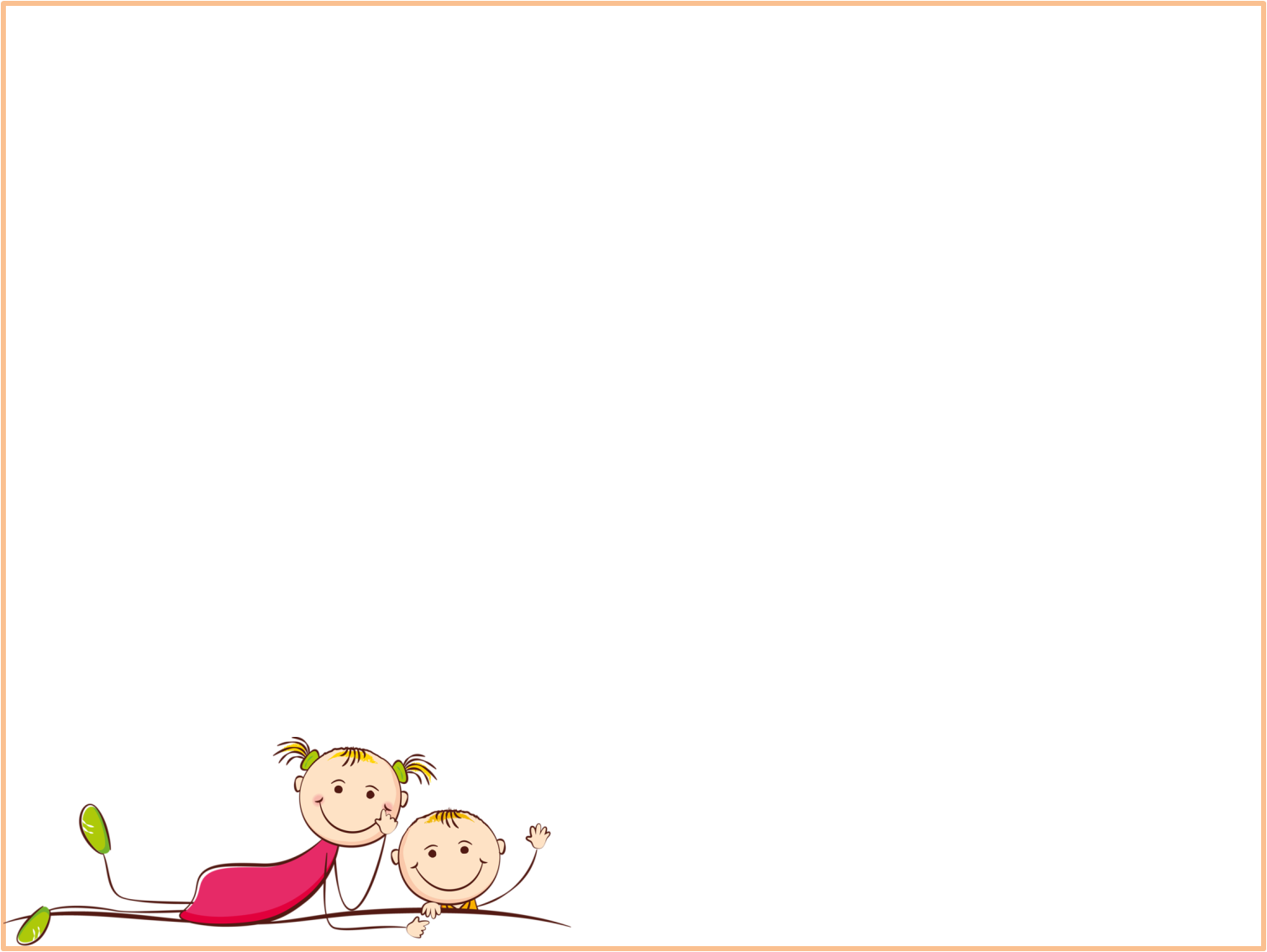 Значение лэпбука для педагогов:
организации материала по изучаемой теме в рамках комплексно-тематического планирования;
оформлении результатов совместной проектной деятельности;
 организации индивидуальной и самостоятельной работы с детьми. 
Это прекрасный способ 
подать всю имеющуюся информацию 
в компактной форме!!!
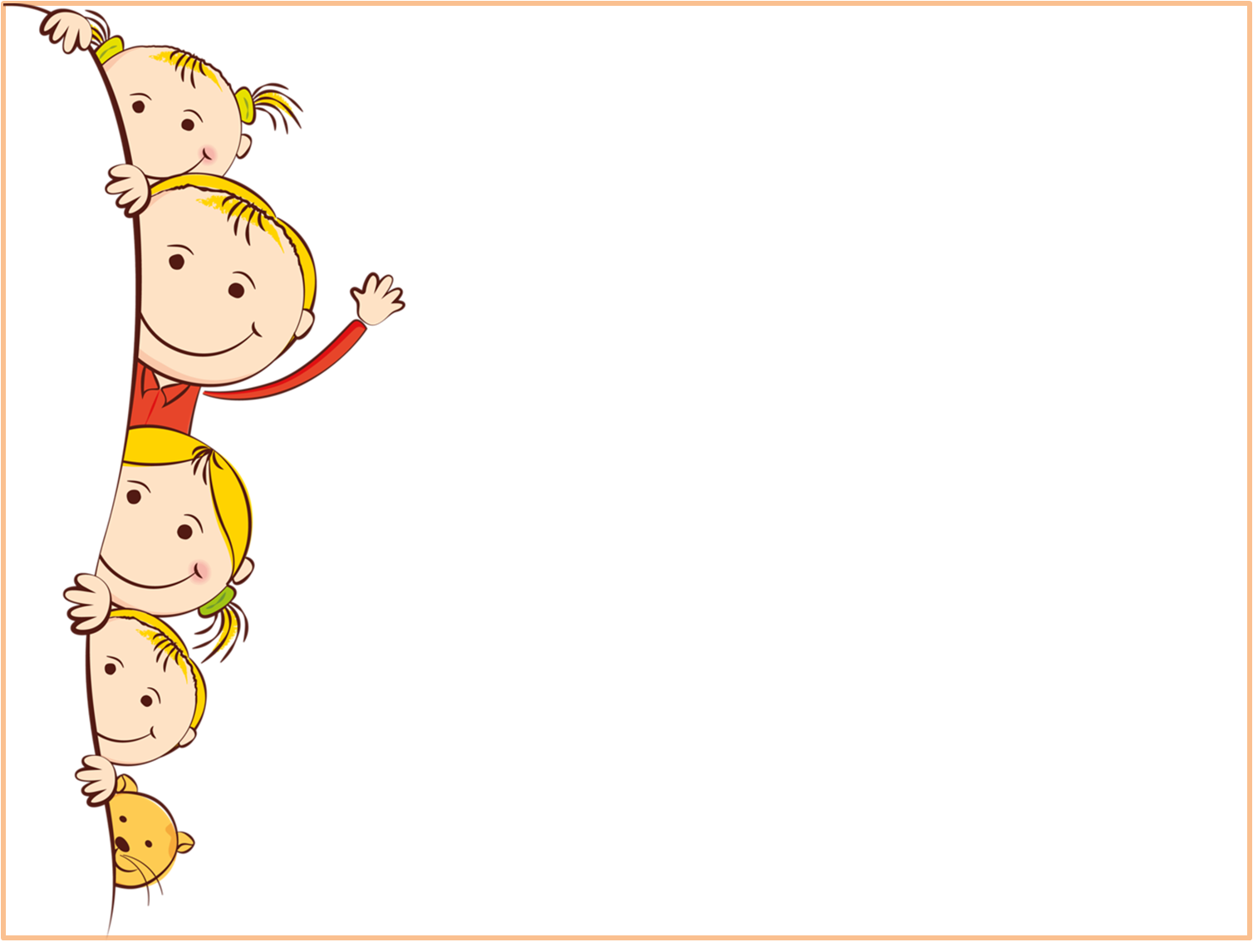 Значение лэпбука для ребенка:
пониманию и запоминанию информации по изучаемой теме; 
приобретению ребенком навыков самостоятельного сбора информации по изучаемой теме; 
повторению и закреплению материала по пройденной теме.
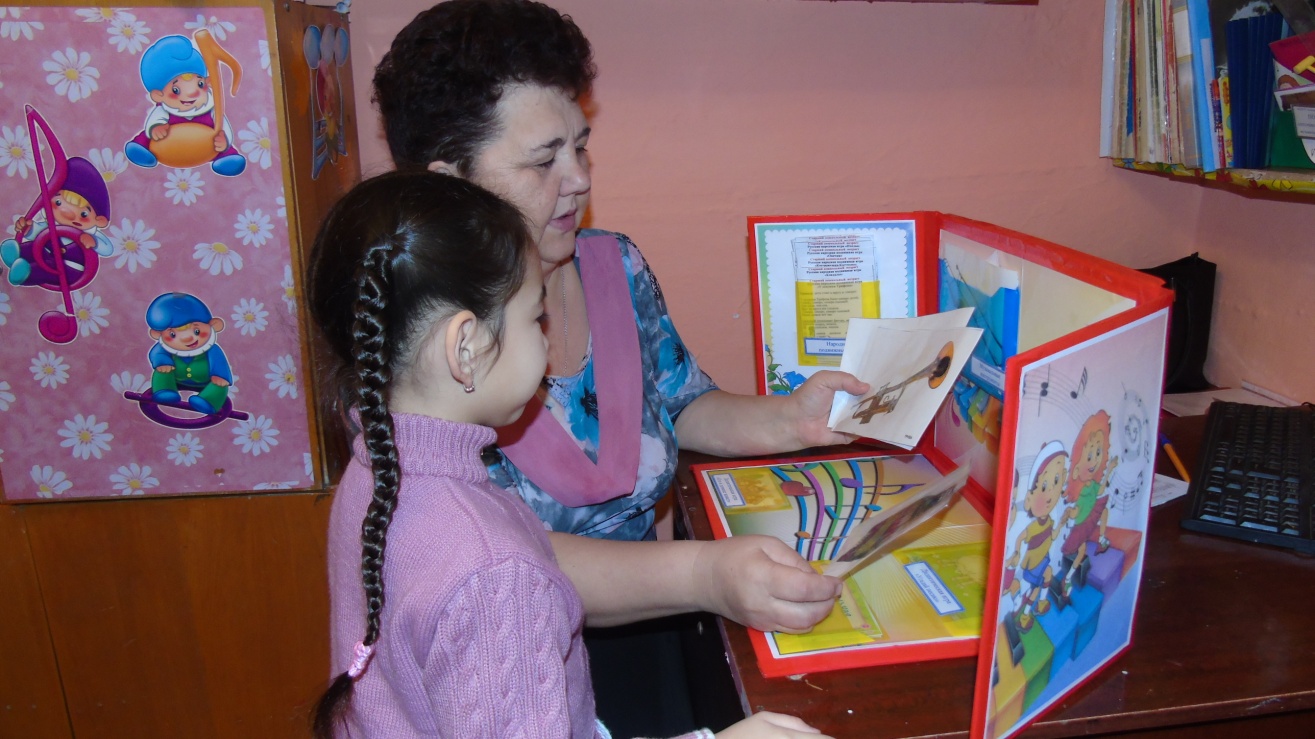 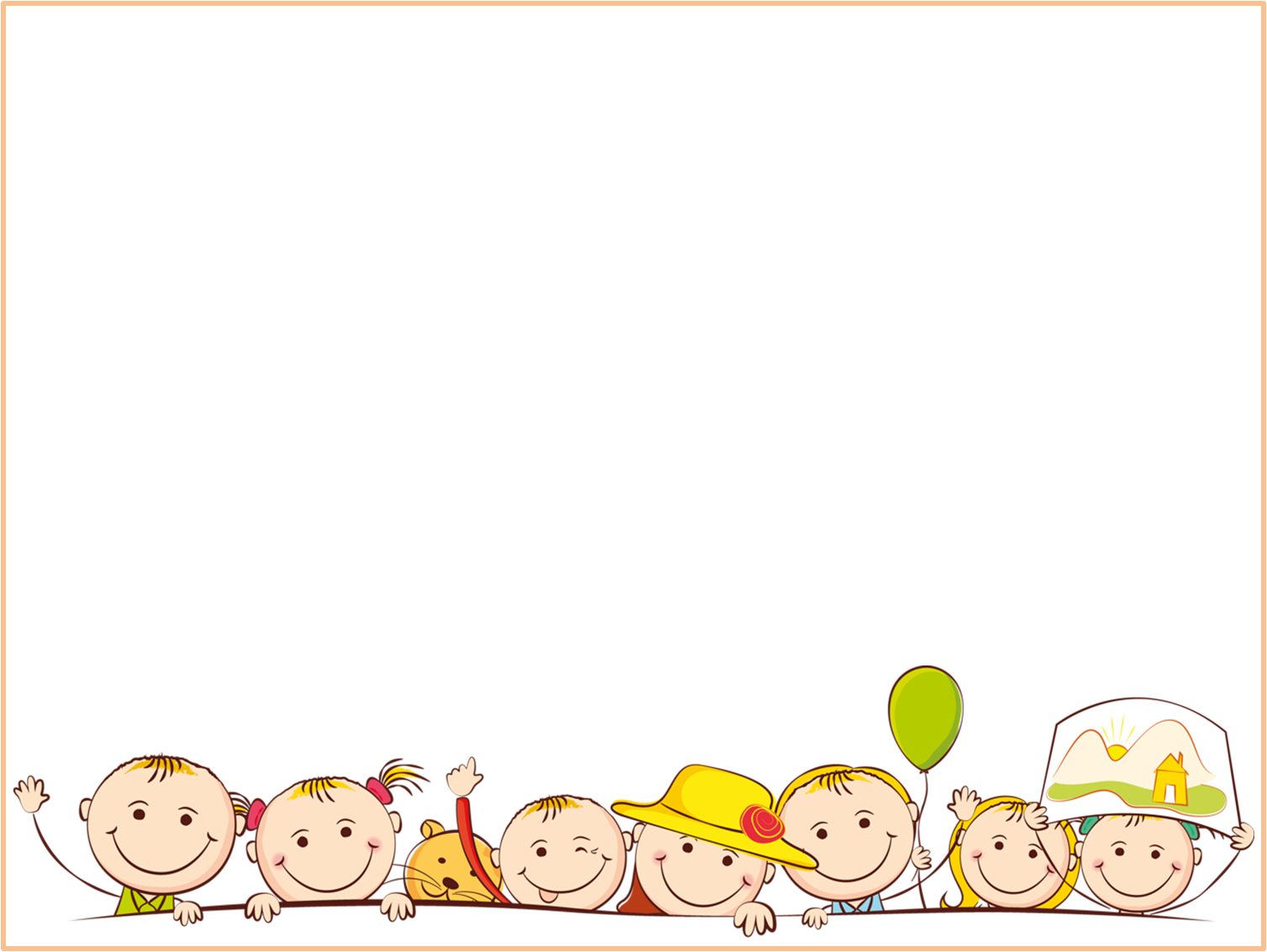 «Творческое взаимодействие» 
- метод создания единого образовательного портала между детским садом и родителями.
ПЕДАГОГ
ВОСПИТАННИК
РОДИТЕЛЬ
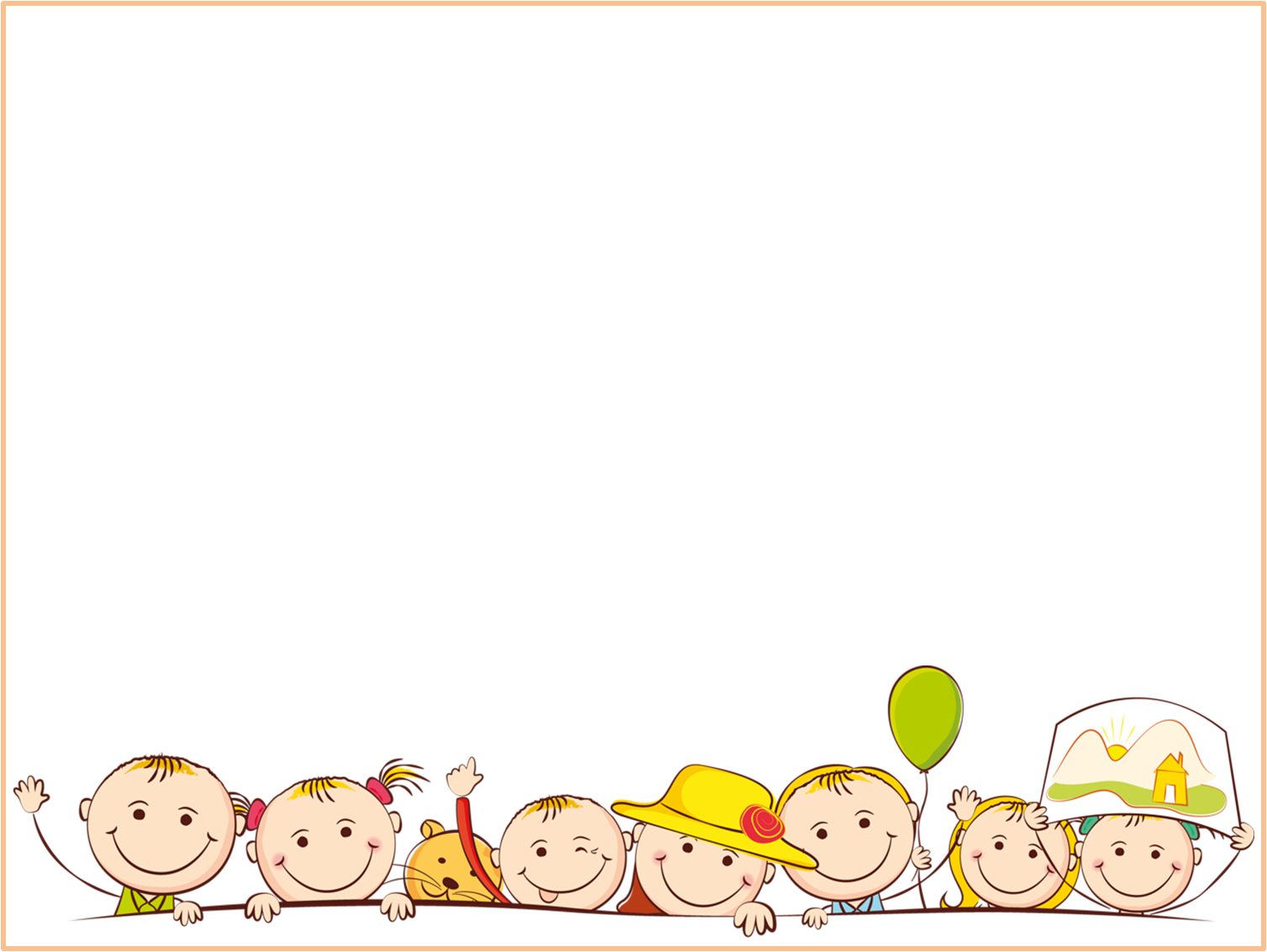 Преимущества использования лэпбука:
информативен; 
способствует развитию творчества, воображения;
пригоден к использованию одновременно группой детей; 
обладает дидактическими свойствами; 
является средством художественно-эстетического развития ребенка, приобщает его к миру искусства; 
вариативен, многофункциональный; 
доступен детям дошкольного возраста;
 обеспечивает игровую, познавательную, исследовательскую и творческую активность всех воспитанников. 
Дошкольникам нужны 
эмоциональные, яркие и увлекательные занятия!
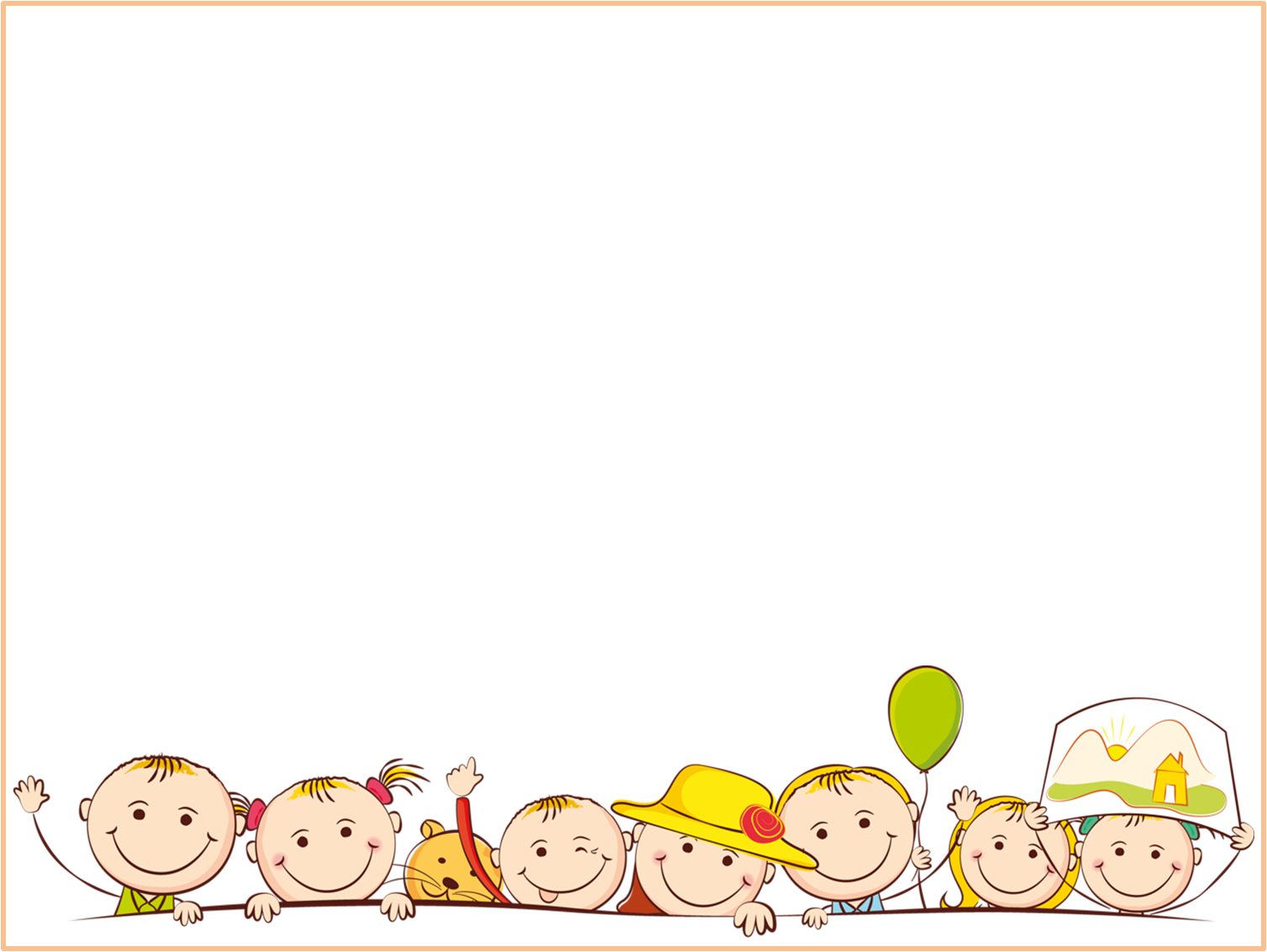 Разновидности тематических папок?
учебные;
 игровые;
 поздравительные
 праздничные;
 автобиографические (папка-отчет о каком-то важном событии в жизни ребенка:
о путешествии, о походе в цирк, о каникулярном досуге и т.д.
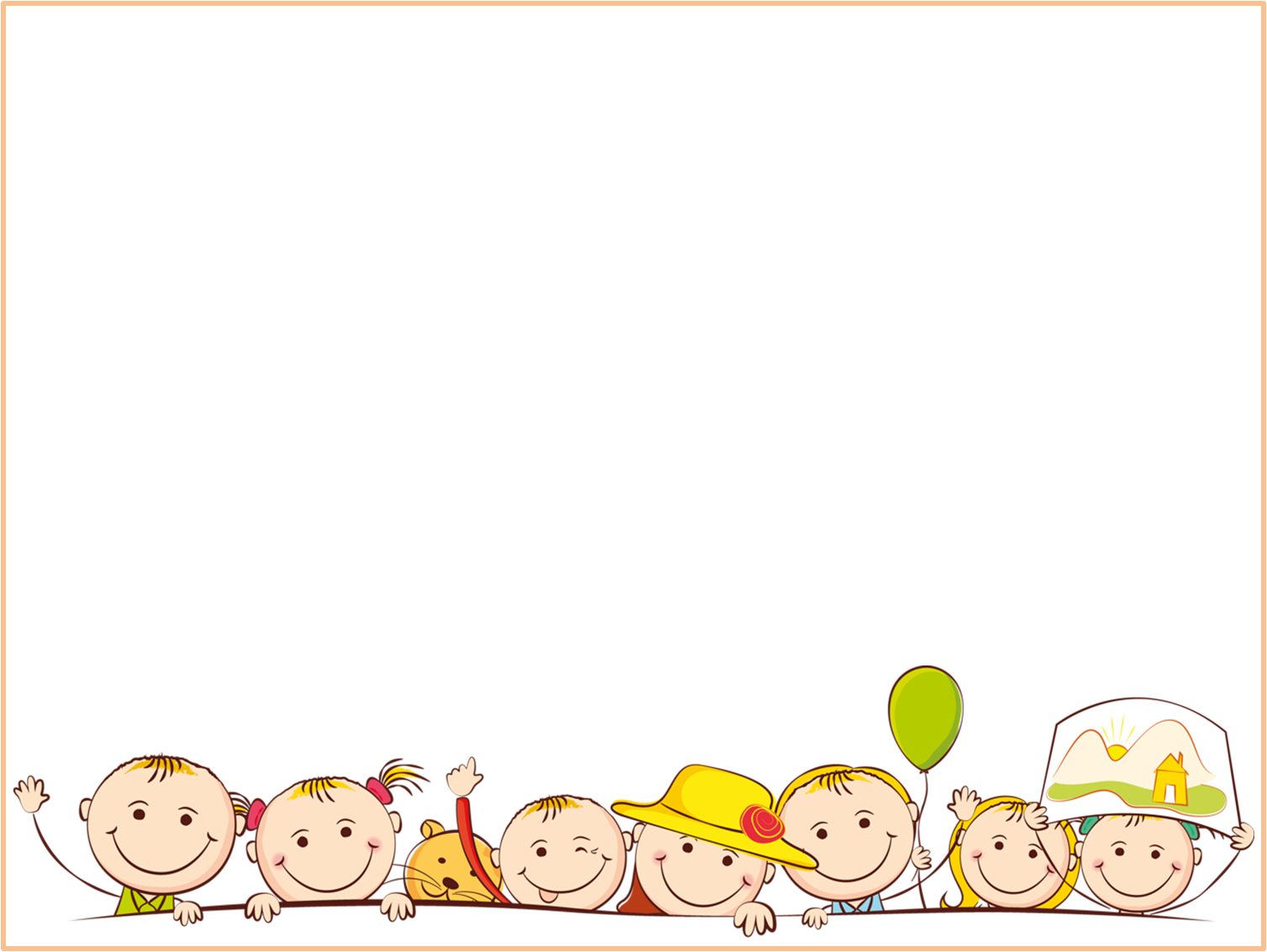 Формы лэпбуков:
стандартная книжка с двумя разворотами;
 папка с 3-5 разворотами;
 книжка-гармошка;
 фигурная папка.
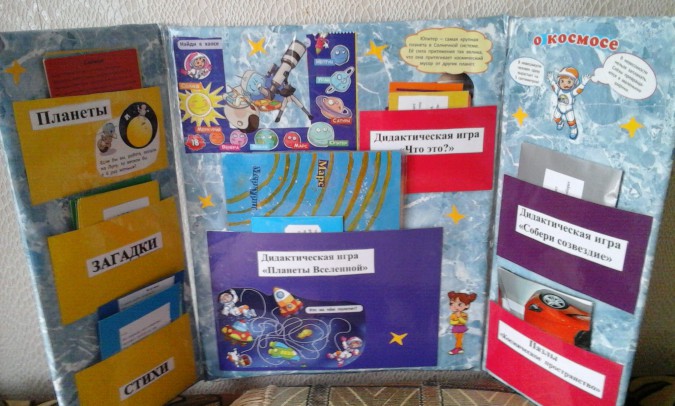 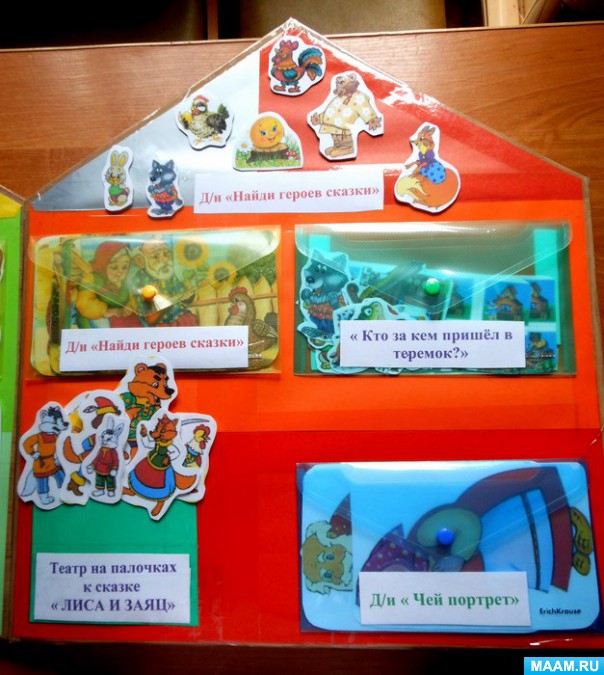 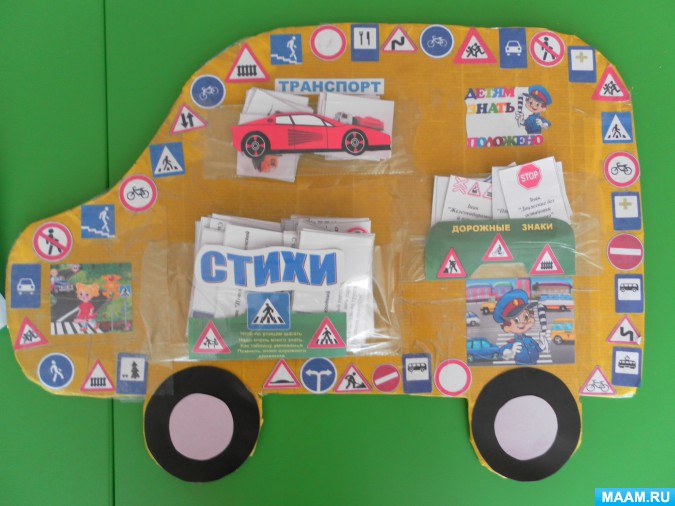 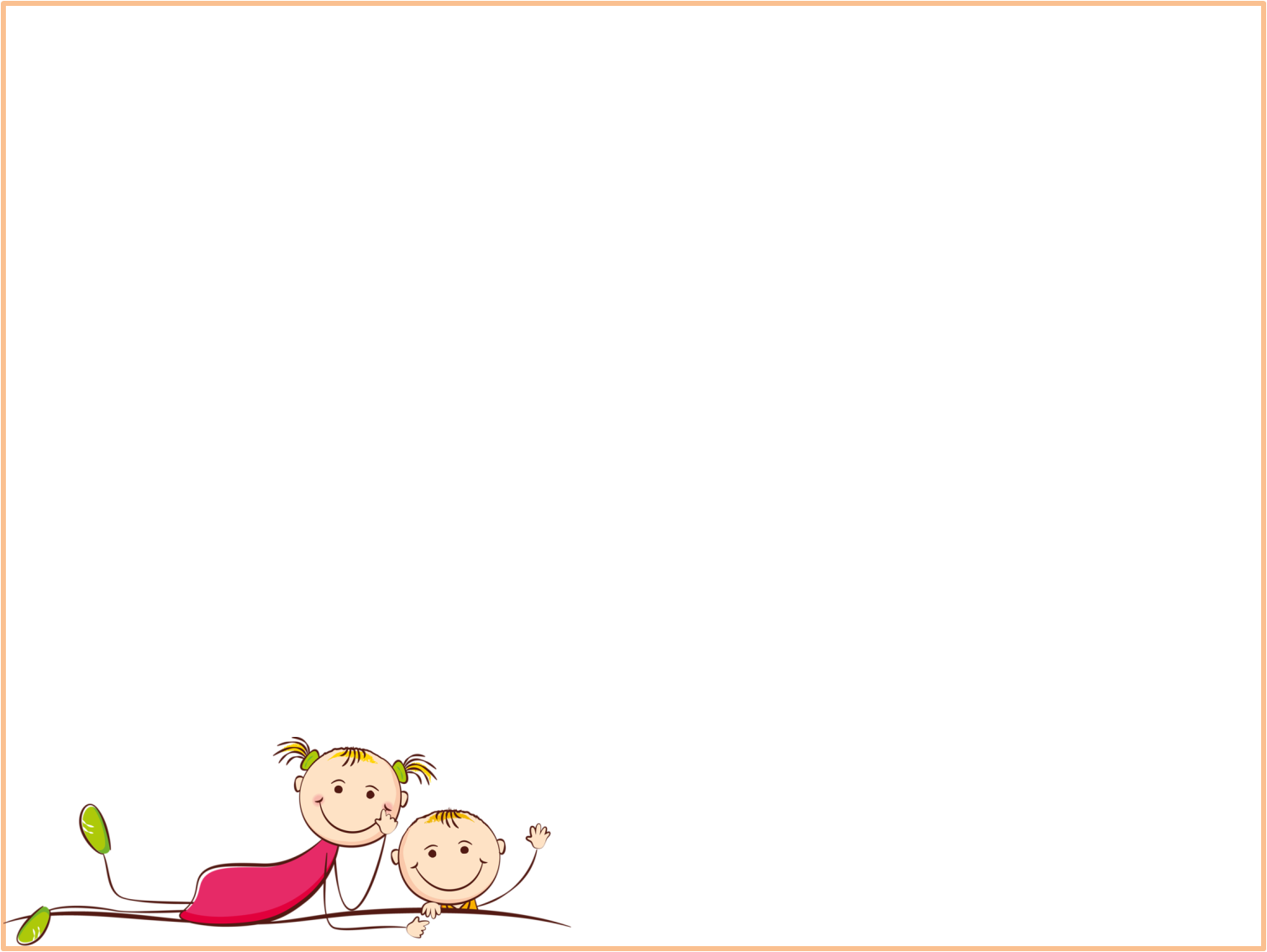 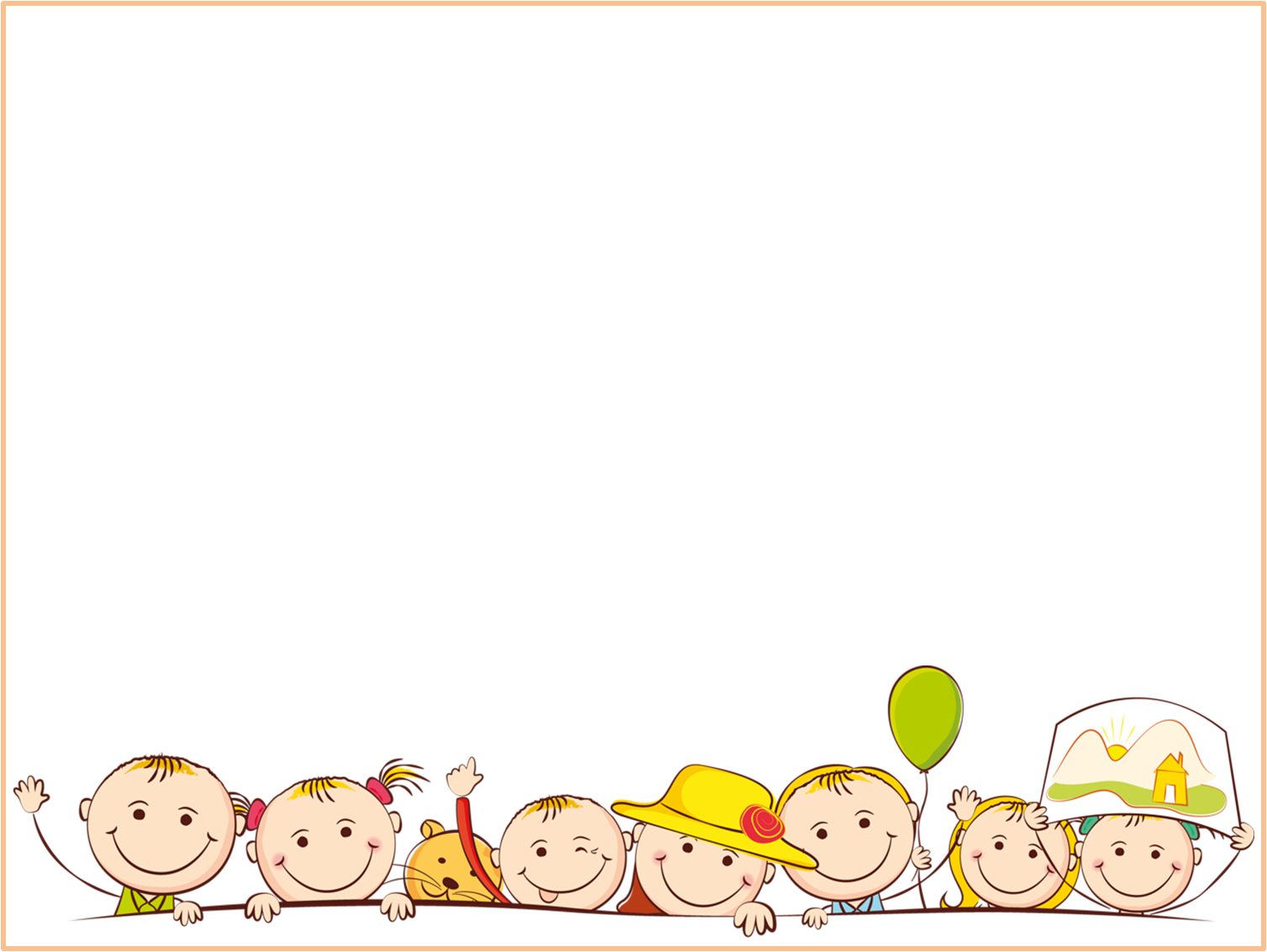 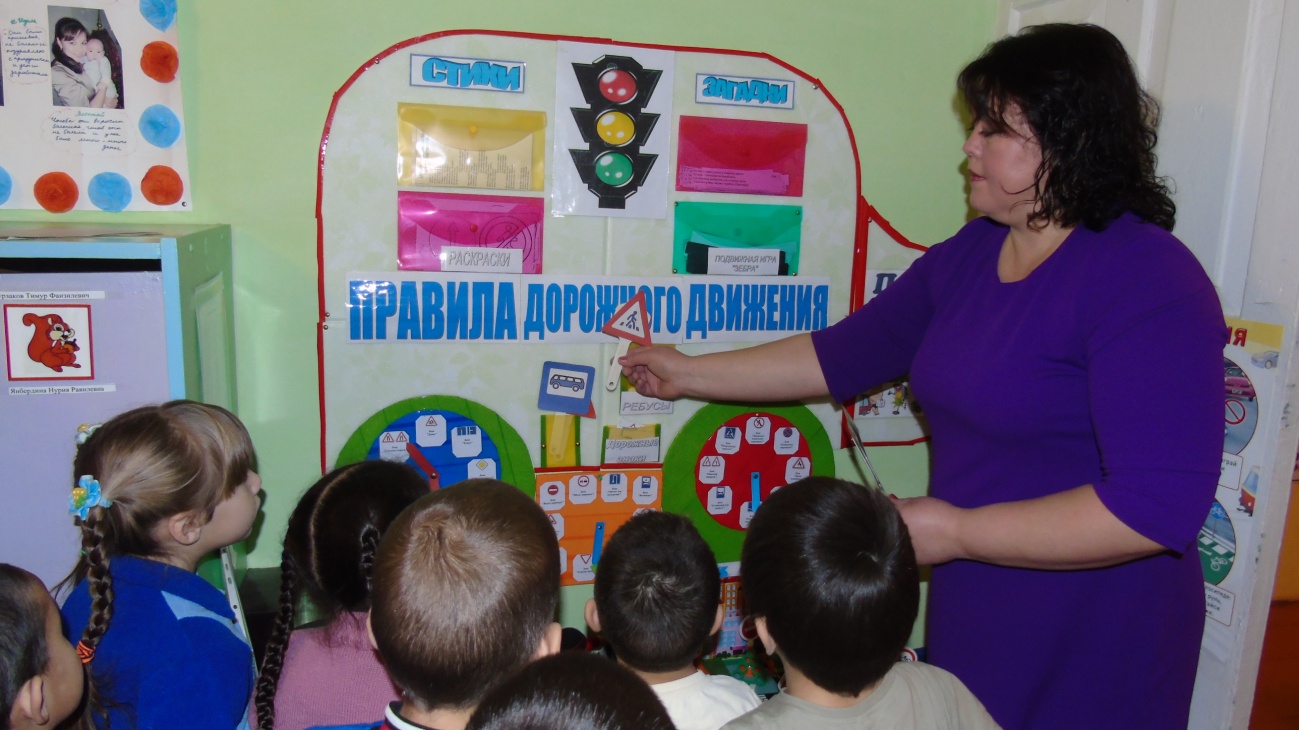 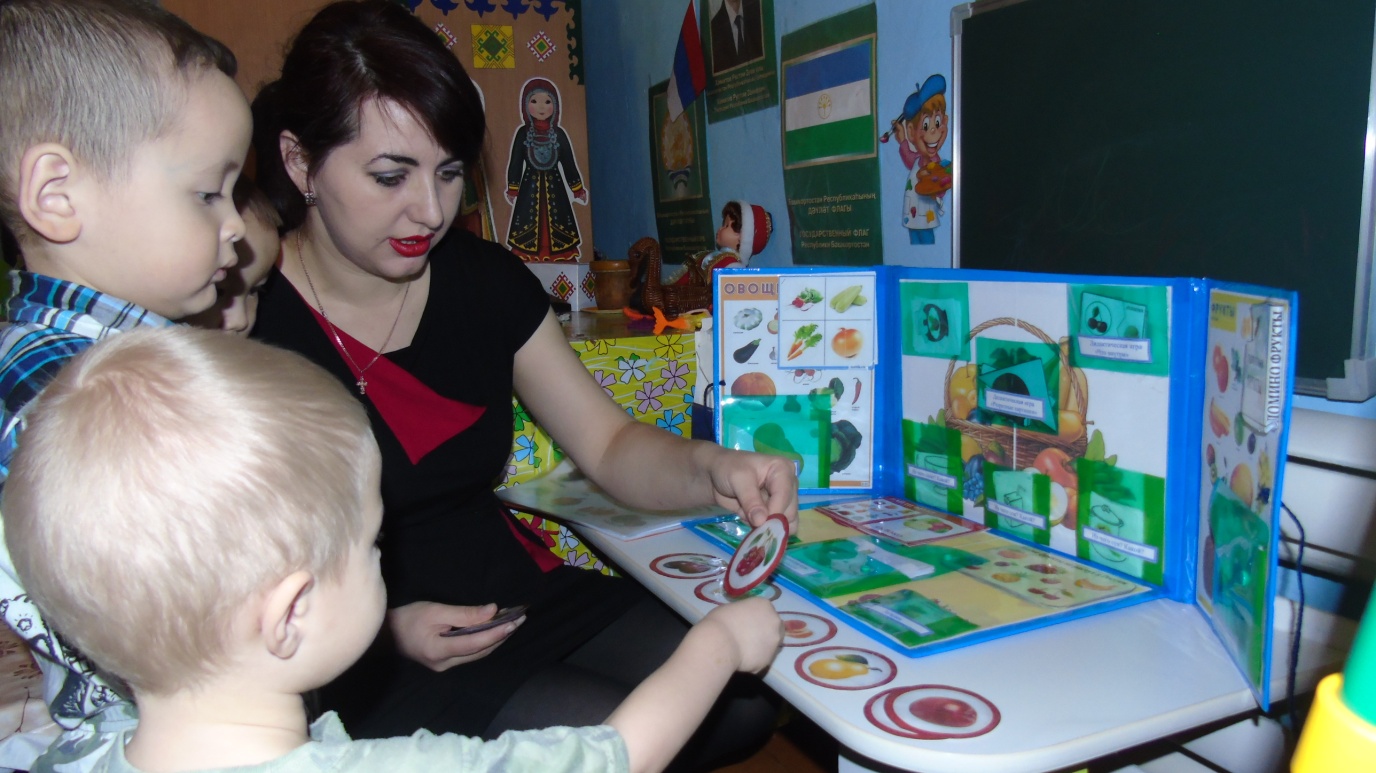 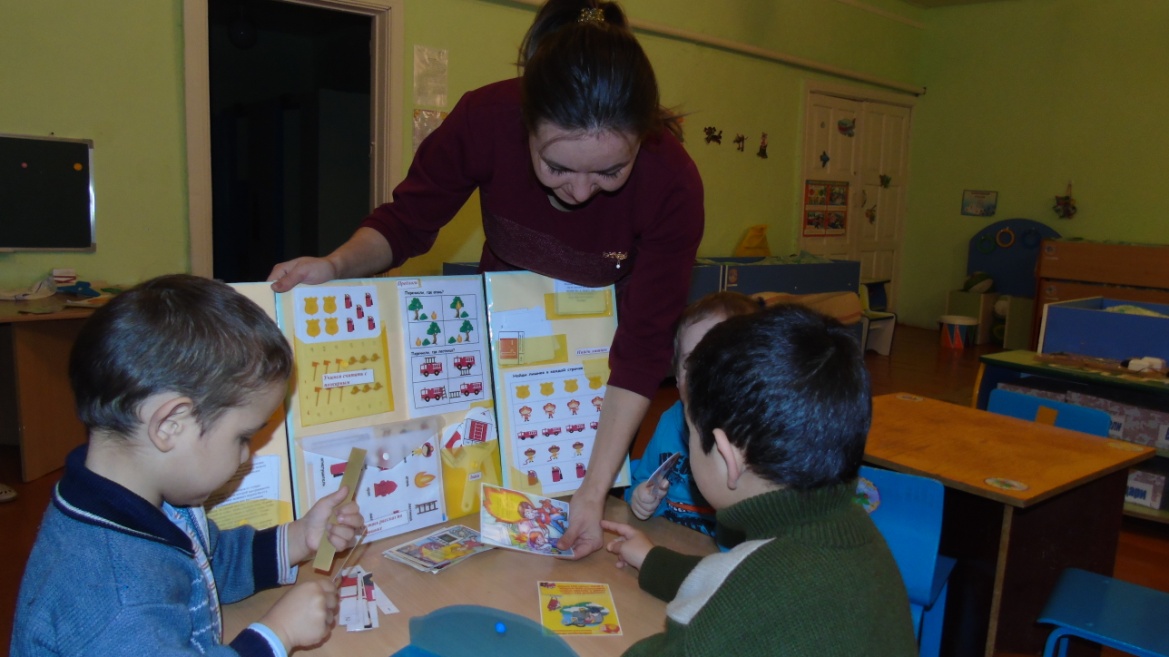 Журнал «Дошкольное образование» 
№ 11 2014г. - № 5 2015г., автор статьи Татьяна Пироженко. 
На сайте «Это интересно!» (tavika . ru) 
В группе МААМ
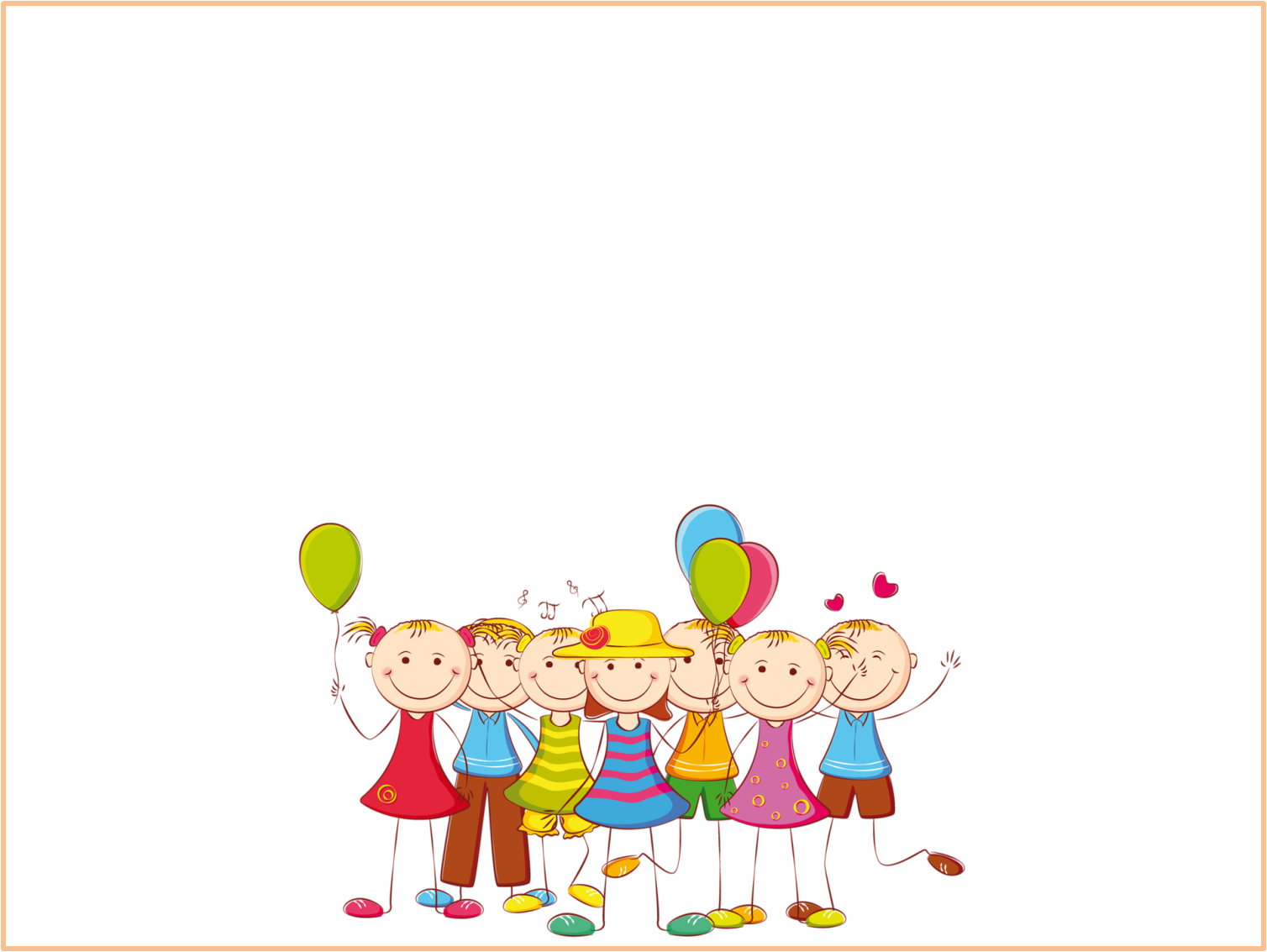 Спасибо за внимание
  и творческих Вам успехов!!!!